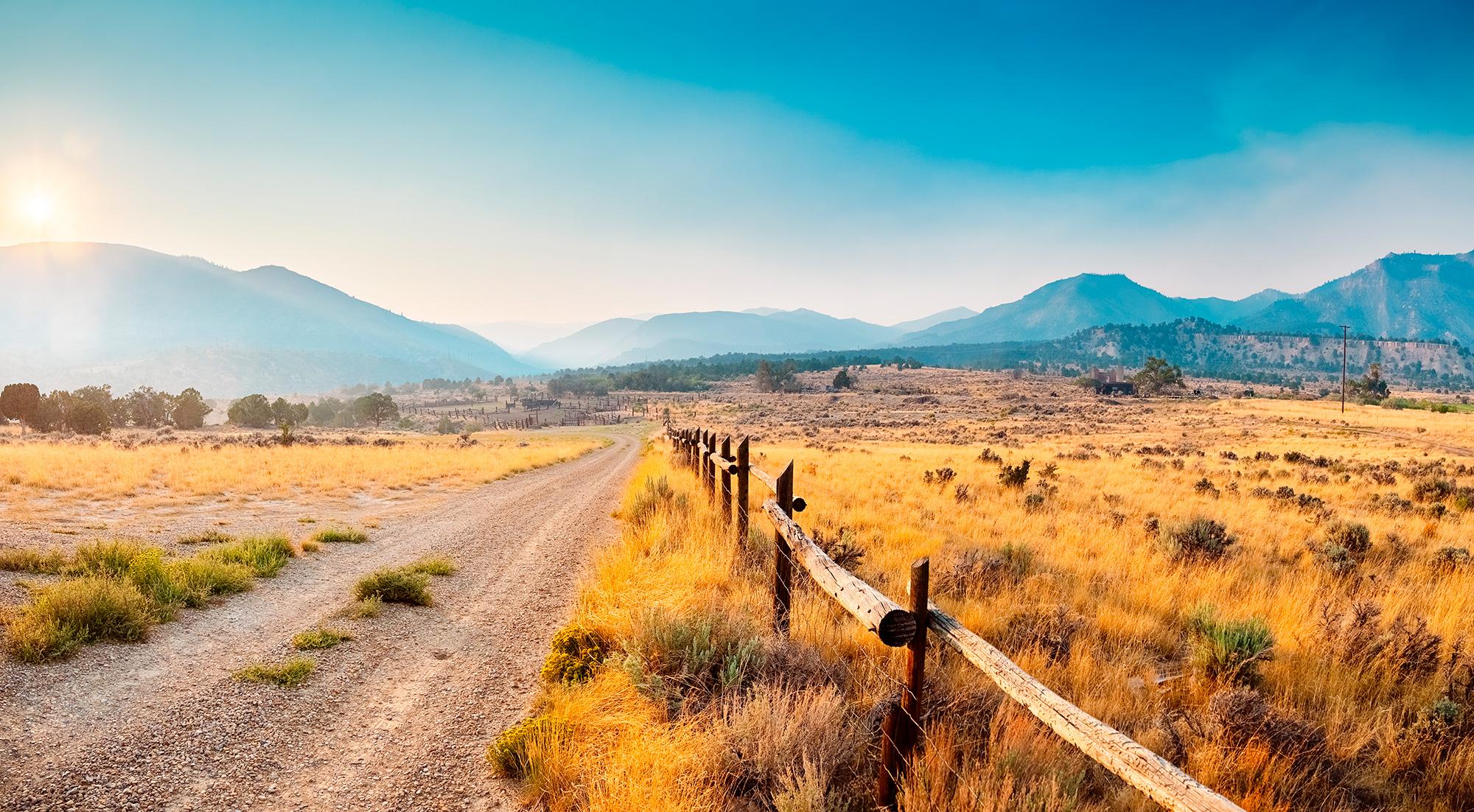 Southeastern Regional Development Agency 

Housing Program
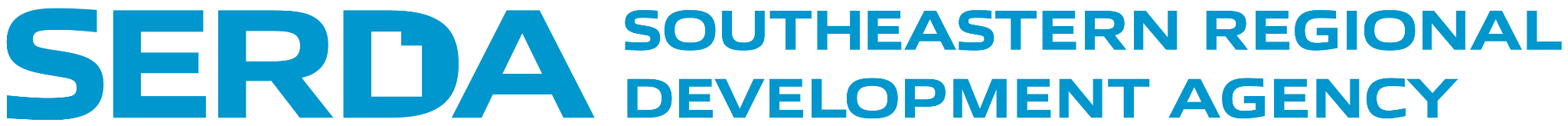 Formally known as Southeastern Utah Association of Local Governments | Southeastern Utah Economic Development District (SEUALG | SEUEDD)

Services Carbon, Emery, Grand and San Juan Counties

One of the seven association of governments (AOG) in Utah

Areas of Focus: 
Economic & Community Development 
Community Services 
Housing and Weatherization 
Aging and Senior Services

Population of Region: Approx. 55,000
~24% of the landmass of Utah 
1.7% of the total population of Utah

Median Income / Average Home Cost: 
Carbon: $53,673 / $319,000
Emery: $69,956 / $340,000
Grand: $59,171 / $675,000
San Juan: $54,890 / $420,000
SERDA 
Overview
Castle Gate, Utah
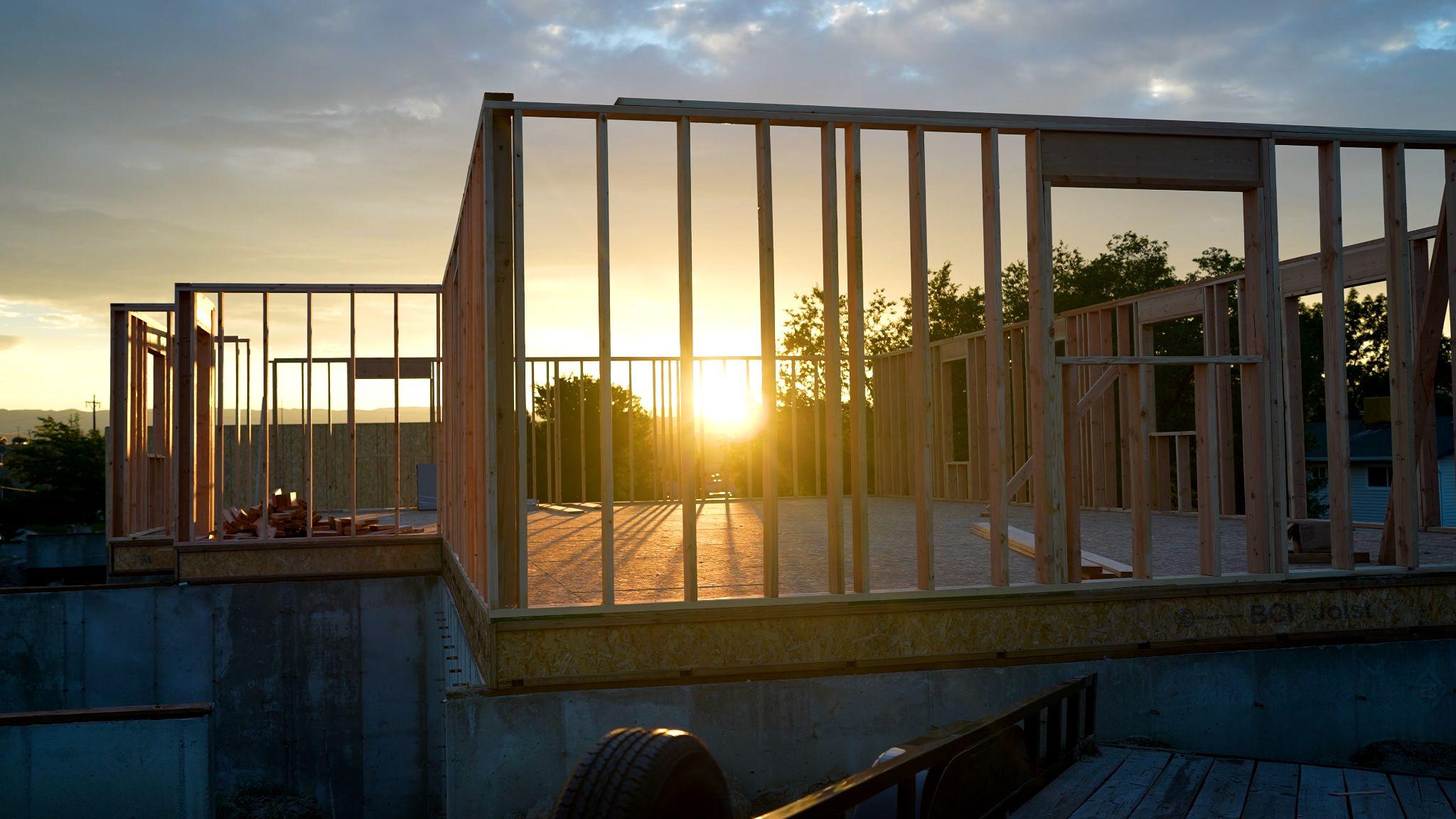 USDA Mutual Self Help Program
Affordable Housing Program 
Income qualified - Up to 80% AMI

USDA guaranteed loans 
Low interest rates 
Extended mortgage terms
Subsidy to lower payment 

Participants of the program (4-10 families, depending on USDA contract) are first time homebuyers that construct each other’s homes
Sweat equity 
Barn-raising concept
Teaches new skills 

Technical assistance and construction management by SERDA (funded by USDA) 
Program Manager 
Construction Supervisor with over 40 years of homebuilding experience
Cohort #2 Framed House
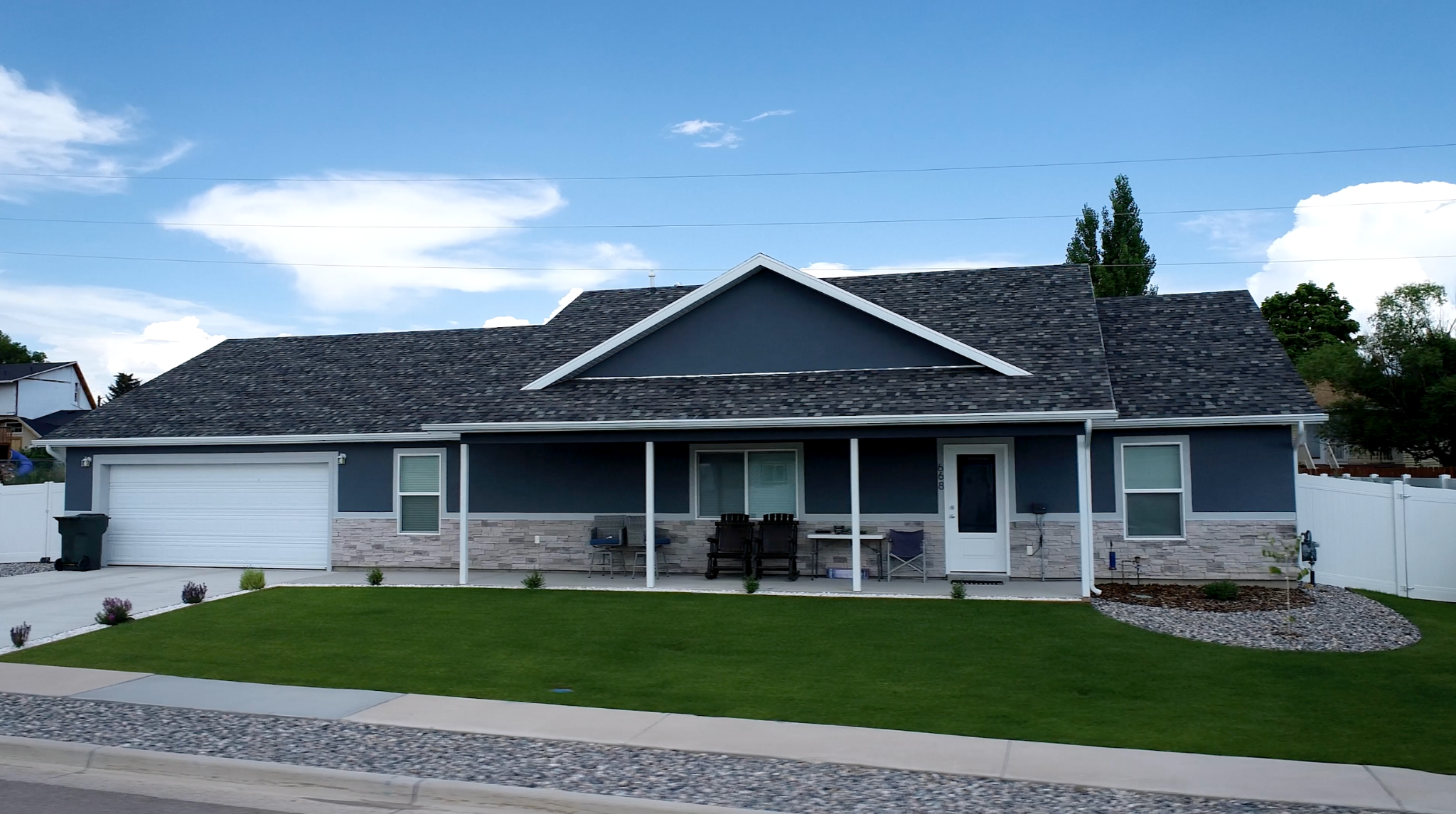 10 homes have been completed since program inception in 2023 (4 homes in Cohort #1; 6 homes in Cohort #2)

Participants’ Careers: 
Public servant (3)
IT technician 
Diesel mechanic 
Garbage truck driver
Electrical supply
Nurse 
Educator (2)

Participant annual incomes ranging from approximately $30,000 to $75,000

Construction costs of program ranging from $218,000 to $285,000 with appraised values of over $400,000+

Average Cost / Square Foot: $195-$220

Program’s Cost / Square Foot: $72-$95

Homes are 1,500+ sqft with unfinished basements
Historic Information
Home from Cohort #1
01
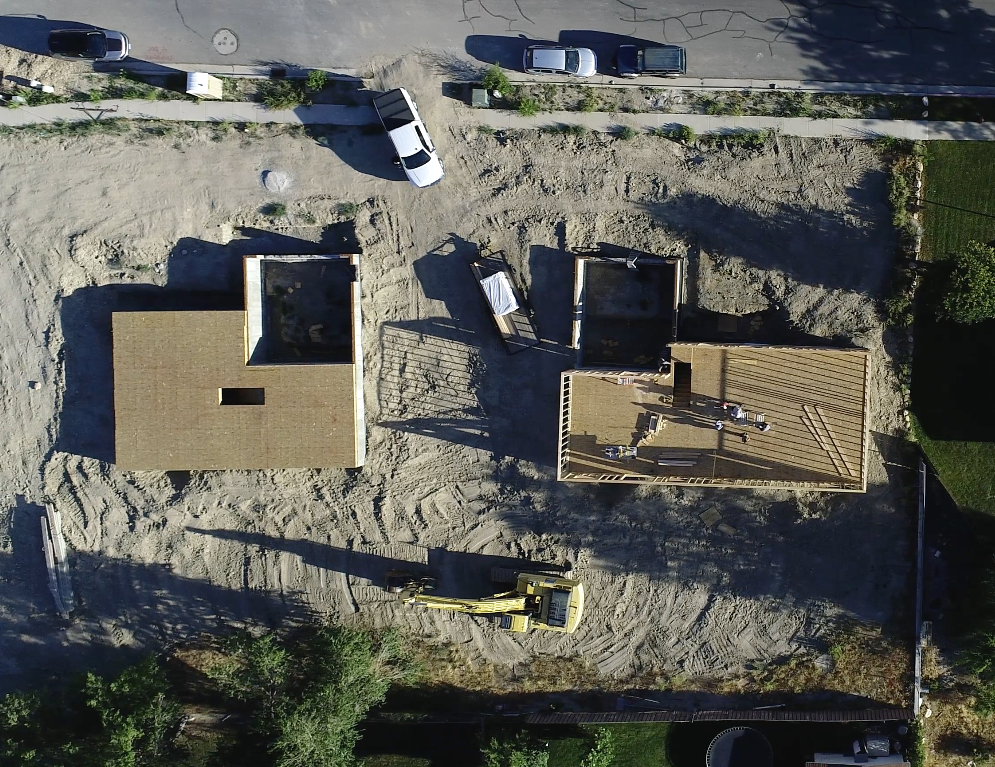 Land Strategy
Program works best if all building lots for participants are located within the same subdivision or area

SERDA created a revolving land fund to ensure participants are located within the same area

SERDA purchases lots in bulk (6+ lots), then sells developed lots at cost to participants which are included in mortgage 

The revolving land fund was initially funded by the Community Development Block Grant
Cohort #2 Participants Framing
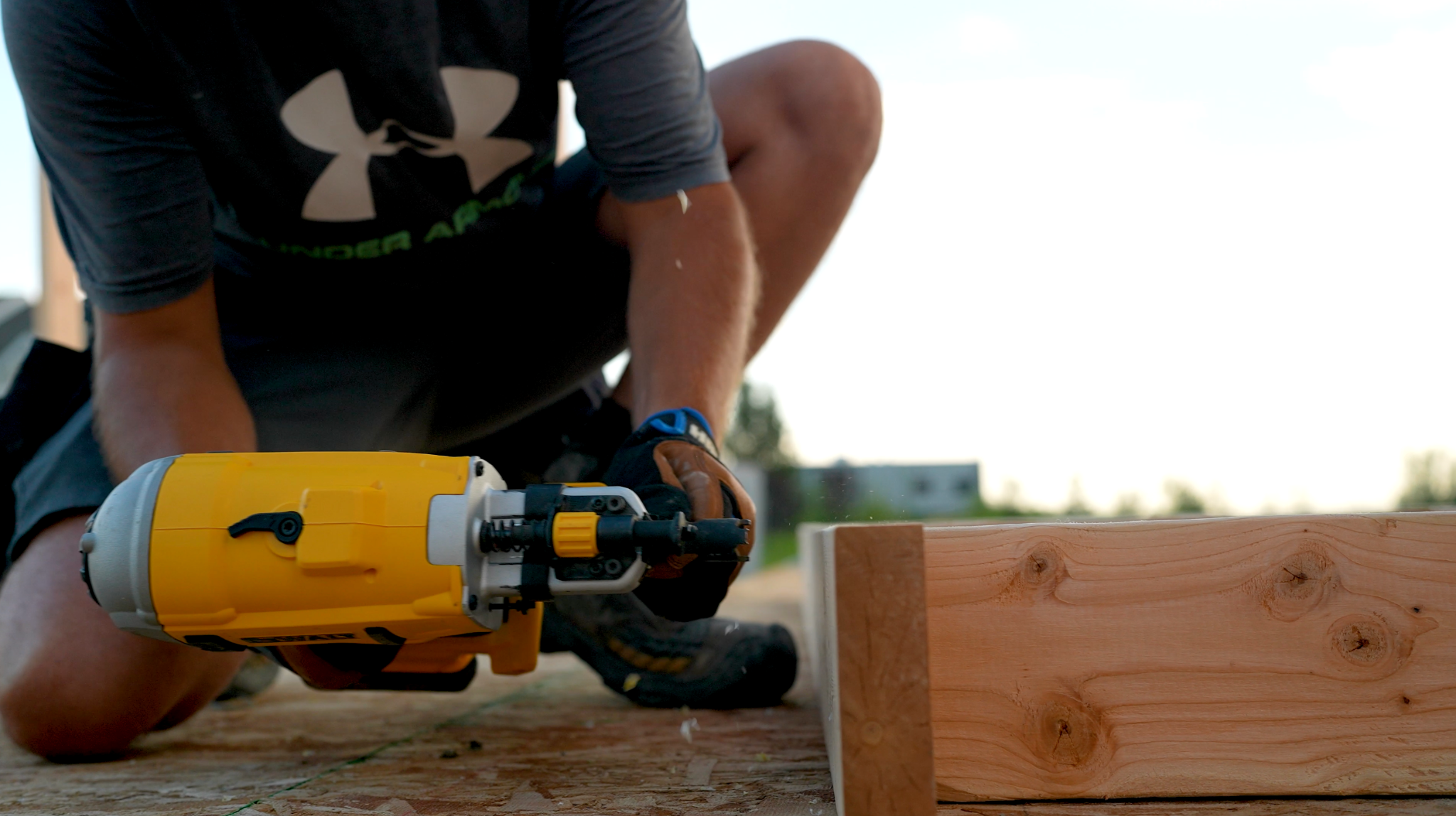 Working with Carbon County to utilize Community Reinvestment Area (CRA) housing set-aside dollars as a bridge for Cohort #3 to acquire up to 15 building lots. This funding will not be used to revolve for future housing projects. This is a one time collaboration.

Average building lot costs in Carbon / Emery Counties is approximately $50,000 to $65,000 (unimproved lots could have increased costs)

SERDA has partnerships established in Emery County (12 building lots) and San Juan County (20 building lots) for land development and program expansion
Moving Forward
Home from Cohort #1
01
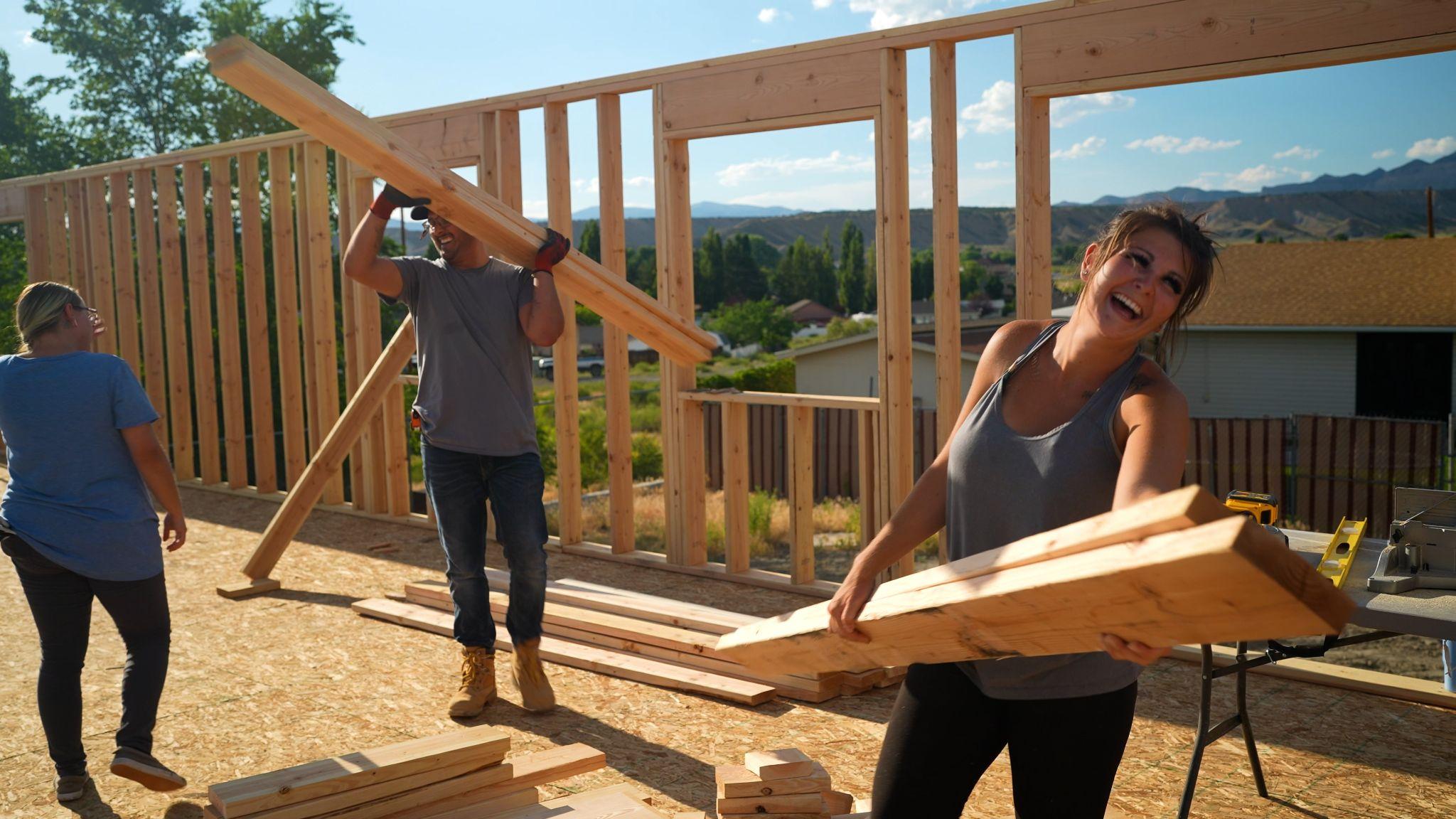 Questions? 

Thank you 


Chris Allred, Housing Program Manager
callred@seualg.utah.gov
801-512-1563
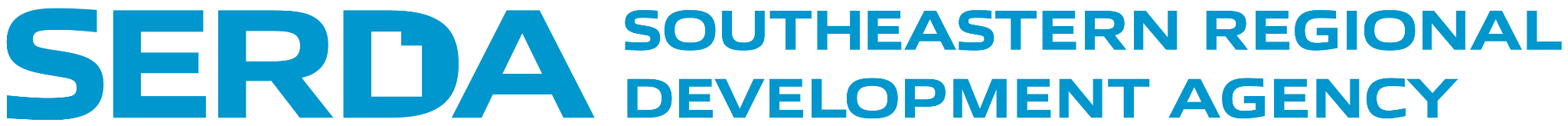